মাল্টিমিডিয়া শ্রেণিকক্ষে সবাইকে স্বাগতম
পরিচিতি
উম্মে হাবিবা আক্তার
   প্রভাষক (সমাজবিজ্ঞান)
   বওলা ডিগ্রি কলেজ
   ফুলপুর , ময়মনসিংহ
বিষয়ঃ  সমাজবিজ্ঞান 
     শ্রেণিঃ  একাদশ
     অধ্যায়ঃ পঞ্চম(সামাজিক প্রতিষ্ঠান)
    পাঠঃ বিবাহ
    সময়ঃ ৪০ মিনিট
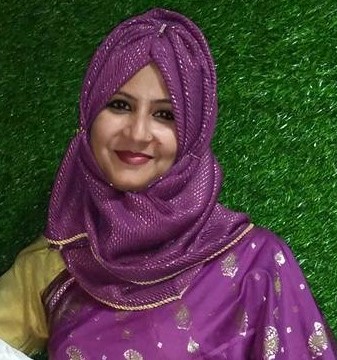 আজকের পাঠের বিষয়
বিবাহ
শিখনফল
এই পাঠ শেষে শিক্ষার্থীরা-
    বিবাহ কি তা বলতে পারবে। 
     বিবাহের প্রকারভেদ সম্পর্কে বলতে পারবে।
     বিবাহের প্রয়োজনীয়তা ব্যাখ্যা করতে পারবে।
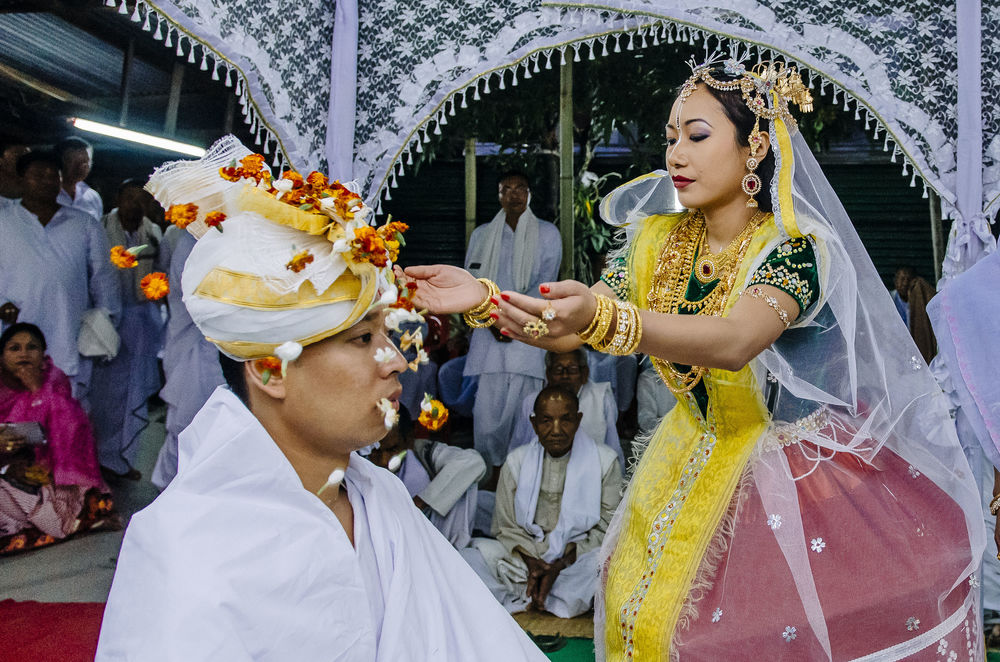 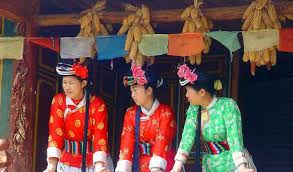 একক বিবাহ
বহু স্ত্রী বিবাহ
বহু স্বামী বিবাহ
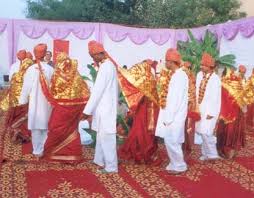 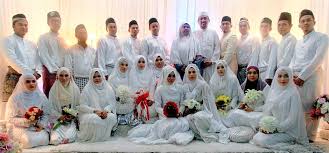 গোষ্ঠীগত বিবাহ
পাত্র-পাত্রীর পরিচিতির ভিত্তিতে বিবাহ কয় প্রকার?
পাত্র-পাত্রীর পরিচিতির ভিত্তিতে বিবাহ চার প্রকার।
বিবাহ
সরোরেট
লেভিরেট
বিষম কাজিন বিবাহ
সমান্তরাল কাজিন বিবাহ
পাত্র-পাত্রীর ইচ্ছার ভিত্তিতে বিবাহ কত প্রকার?
পাত্র-পাত্রীর ইচ্ছার ভিত্তিতে বিবাহ দু’প্রকার।
বিবাহ
বন্দোবস্ত বিবাহ
রোমাণ্টিক বিবাহ
বিবাহের গুরুত্ব
১। পরিবার প্রতিষ্ঠা করাই হলো বিবাহের অন্যতম সামাজিক উদ্দেশ্য।
২। সম্পর্ক সৃষ্টির মাধ্যমে স্বামী-স্ত্রী সন্তান উৎপাদন করে। ফলে তাদের জীবনের স্থায়ীত্ব বৃদ্ধি পায়।
৩। যেকোনো ধর্মের প্রতিটি রীতিনীতি মেনে চললে পারিবারিক ও সামাজিক জীবন সুন্দর হয়।
৪। সন্তান প্রজনন ও বংশগতি রক্ষার ক্ষেত্রে বিবাহের ভূমিকা অন্যতম।
৫।বিবাহের মাধ্যমে ব্যক্তির সাথে অপরাপর আত্নিক সম্পর্ক গড়ে উঠে।
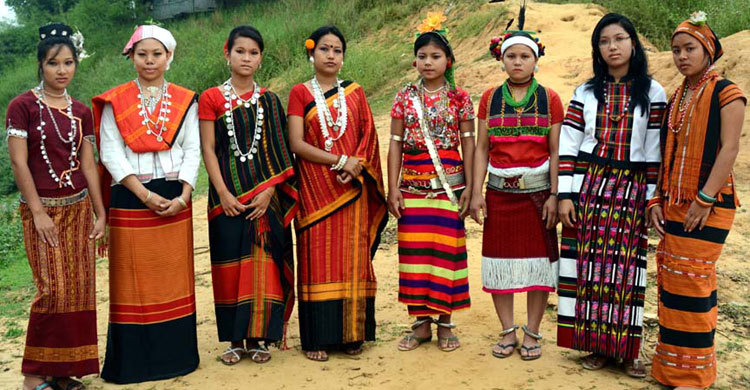 দলীয় কাজ
সমাজভেদে বিবাহ রীতিতে পরিবর্তন দেখা দেয়”- এ বিষয়ের ওপর শিক্ষার্থীদের দুইটি দলে বিভক্ত হয়ে বিতর্ক প্রতিযোগিতা
মূল্যায়ন
১। বিবাহ কি?
২।বর্তমানে কোন বিবাহ সর্বজনস্বীকৃত ও সর্বাধিক জনপ্রিয় ।
৩। বিবাহে সামাজিক গুরুত্ব আলোচনা কর।
বাড়ি কাজ
বিবাহ সম্পর্কে বিস্তারিত অলোচনা কর।
আল্লাহ হাফেজ